The Solar System
6.1.3
Sputnik 1 1957Took 98 minutes to orbit Earth.Lasted 3 months.
Explorer 11958Stayed in orbit until 1970.Satellites in Earth’s orbit at 17,000 mph.
First Man In SpaceApril 12, 1961Yuri Gagaran- Russian108 minutes orbiting Earth.
1st American In SpaceMay 5, 1961Alan Shephard
The solar system
Phenomenon- This image is one example of a model of our solar system.
What is useful about this model for understanding the solar system?

What are the limitations of this model?
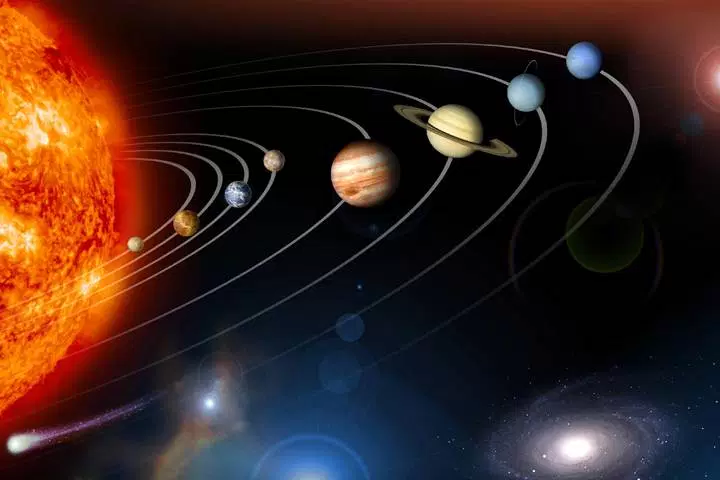 Discuss and compare the two models of our solar system (the picture and the model I showed you) with a partner. How are they similar? How are they different?
Planet Mnemonic
Draw a 2D model of the solar system. Make sure that everything is labeled.
Solar System To Scale Video
The Great Planetary Debate
You and your partner will choose a planetary body from the list.  No duplicates.

Research your topic and fill out information sheet. 

Write an opening and a closing argument. One person will do opening and the other person will do the closing.
Debate Schedule
Team One- Opening Statement (30 seconds)
Team Two- Opening Statement (30 seconds)
Team One- Rebuttal (90 seconds)
Team Two- Rebuttal (90 seconds)
Team One- Closing Statement (30 seconds)
Team Two- Closing Statement (30 seconds)
Grading
Class Work and Participation- 20 pts
Information Sheet- 20 pts
Opening & Closing Statements- 40 pts
Debate Participation- 10 pts
Being a Good Audience- 10 pts
Give details and make sure it is interesting. You want the class to vote for your planetary body.

Look up details about opponents for rebuttal.

No negative or bad statements. Make sure everything is positive!!
Measuring Distances
Light Year- The distance light travels in one year.
Astronomical unit-  AU - a comparison measurement.

1 AU = the distance between the Sun and the Earth.
Telescope-an optical instrument designed to make distant objects appear nearer.

Satellite-an artificial body placed in orbit around  a planet in order to collect information or for communication.
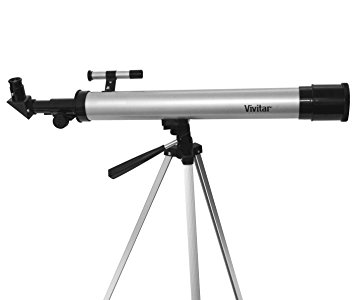 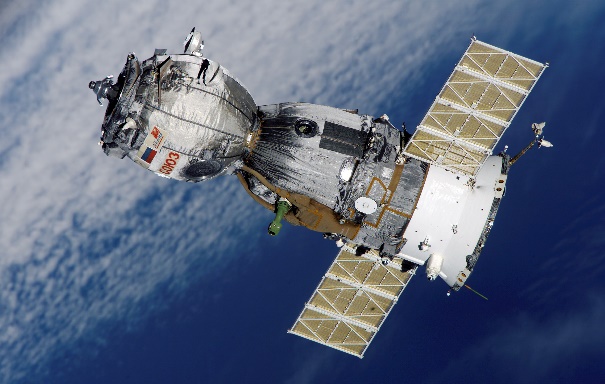 Let’s begin with the Earth’s distance from the Sun to see how this works. Earth is about 93,000,000 miles (150,000,000 kilometers) away from the Sun. A beam of light from the Sun takes 8.3 minutes or about 500 seconds to reach the Earth. Speed of light, the time it takes light to travel, is about 186,000 miles per second (300,000 kilometers per second). The speed of light is much faster than rockets can travel today.
Light-Year Calculation
60 seconds per minute (x) 60 minutes per hour = 3,600 seconds per hour.
3,600 seconds per hour (x) 24 hours per day = 86,400 seconds per day.
86,400 seconds per day (x) 365 days a year = 31,536,000 seconds per year.
31,536,000 seconds per year (x) 186,000 miles per second = 5,865,696,000,000 miles per year= 1 light-year in miles.
Surfing the Solar System
https://www.astrosociety.org/edu/surfgame.html
Another scale model (I like this one better)- computer
http://joshworth.com/dev/pixelspace/pixelspace_solarsystem.html
Which planet has the shortest day?
Which planet has the longest year?
Which planet has a year that is shorter than its day?
Which planet has the most gravity?
Which planet has the least gravity?
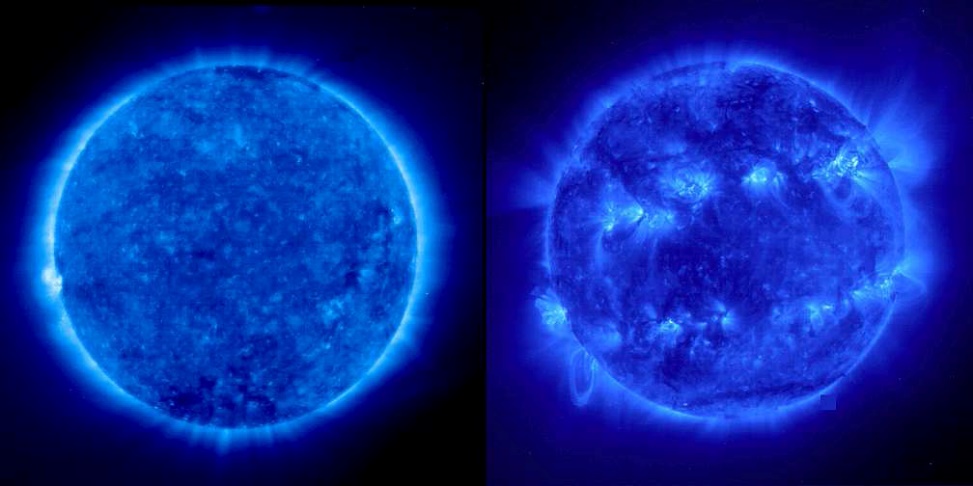 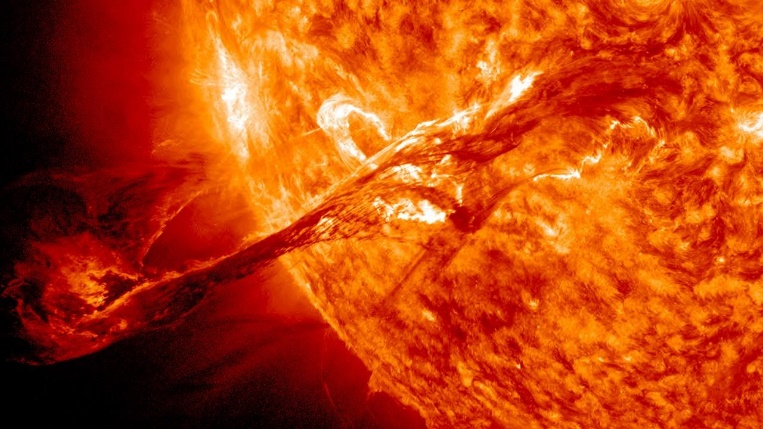 The Sun
The sun is an average star but it is the largest thing in our solar system.
The sun is 500 times the mass of everything else in the solar system combined. 
Orbits are elliptical and all move counter-clockwise
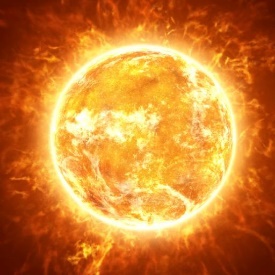 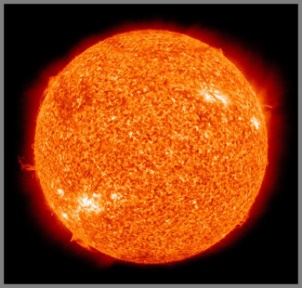 The Inner Planets
The four planets closest to the sun- Mercury, Earth, Venus and Mars- are called the terrestrial planets because they have solid, rocky surfaces.

Planet- a large, round mass that orbits a star and shines with light reflected from the star.
What makes a planet a planet?
All planets revolve around the sun counter-clockwise in a slightly elliptical shape.
Is in orbit around the sun.
Has sufficient mass to assume a nearly round shape.
It is not a satellite (moon).
It has cleared its orbit of smaller objects.
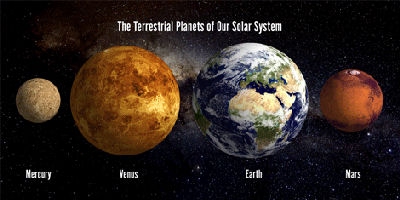 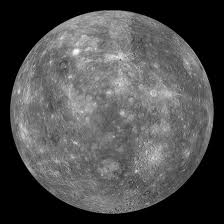 Mercury
Mercury is the nearest planet to Sun.
Our Moon and Mercury’s surface are similar.
It has a very thin atmosphere it has no moons.
Daytime Temperature: 662oF 
Nighttime Temperature: -274oF 
Rotation: 58.7 days
Revolution: 88 days
Distance from Sun: 0.39AU
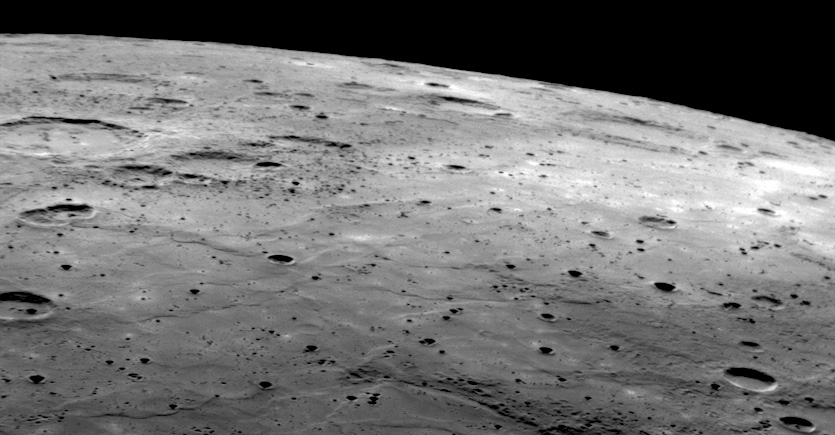 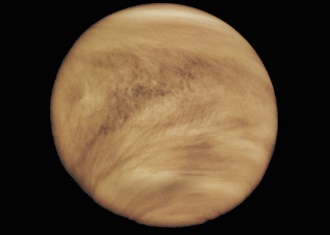 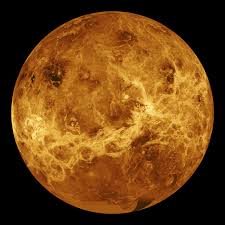 Venus
2nd planet from the Sun.
Spins slowly backwards as it orbits the Sun.
Its atmosphere is mostly made up of CO2.
Atmosphere  traps heat making Venus the hottest planet. 860oF
Surface is dominated largely by volcanic activity.
venus
Very few craters on Venus.
No moons.
Rotation: 243 days
Revolution: 224.7 days
Distance from the Sun: 0.72 AU
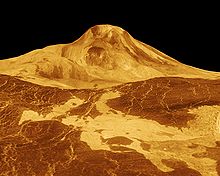 Earth
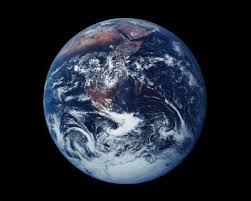 3rd planet from the Sun.
Covered by about 70% water and 30% land.
One large moon.
Only conditions necessary for life as we know it in our solar system.
Has volcanoes, mountains, earthquakes and a few craters.
Rotation: 24 hours			
Revolution: 365.25 days
Distance from Sun: 1 AU
The Moon
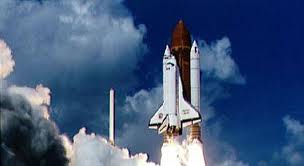 First astronauts walked in powdery dust.
Footprints are still there.  No wind.
Light colored areas are craters, highlands and mountains.
Dark areas are plains.
Some of plains were made when huge space rocks hit the moon and they later filled in with lava.
The moon has no air, wind, or water so it has no erosion.
mars
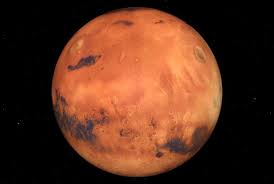 4th planet from the Sun.
Iron oxides (rust) cause its surface to be reddish in color.
It has polar ice caps made of frozen carbon dioxide and water ice.
2 small moons (Phobos & Deimos)
Thin atmosphere, less than 1% of Earth’s.
Huge dust storms sometimes cover the surface.
Rotation: 24.6 hours
Revolution: 678 days
Distance from Sun: 1.52 AU
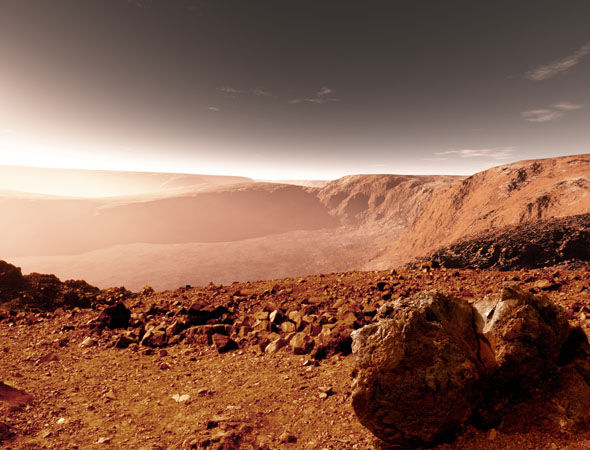 Mars One
First group leaves 2031.
2 men & 2 women
2 years later they will send 4 more people.
This is a one way trip.
Olympus Mons is the largest volcano in our solar system. It rises up 78,000 feet (3 times the size of Mt. Everest.)
Mars
Another feature on Mars is Valles Marineris. This is a network of canyons that are 4000 km long and 7 km tall.
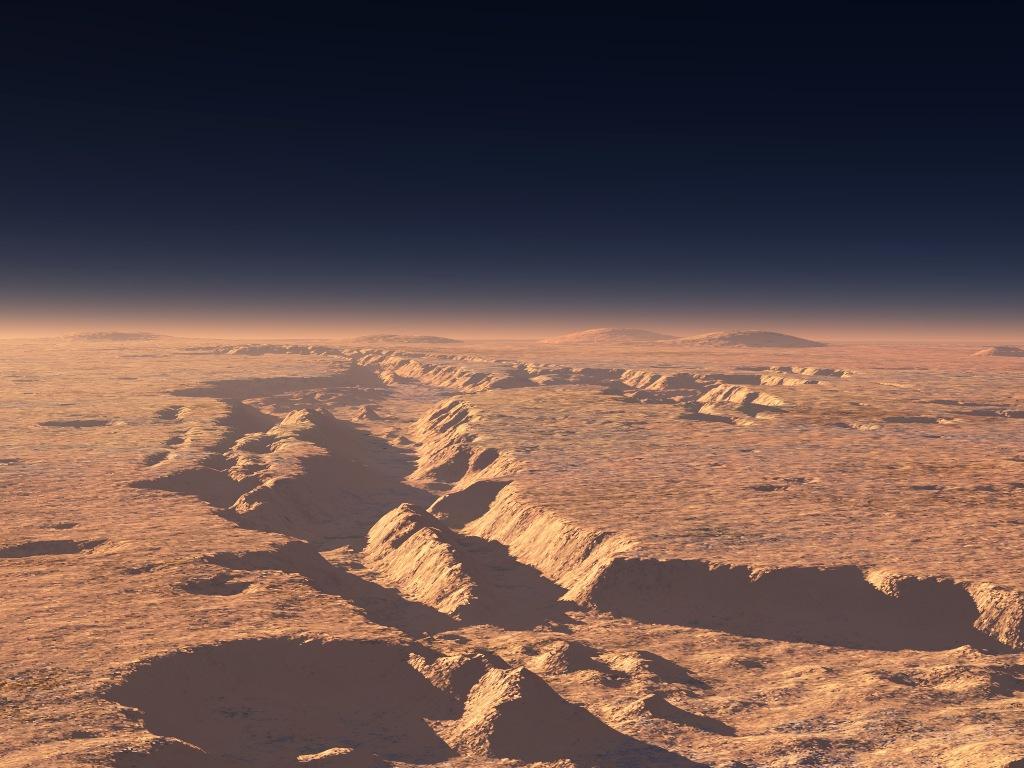 Phobos & Deimos
Mars has 2 moons which are called Phobos and Deimos (asteroids, not round)

Extremely small. Smaller than most towns.

Phobos is moving towards Mars and will eventually crash into it.
Asteroid Belt
Between Mars and Jupiter.
1st discovered in 1801.
Mostly small rocks and dust.
Space between the asteroids is 600,000 miles.
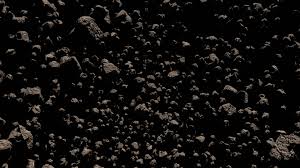 The Asteroid Belt
The gravity of Jupiter fights with the gravity of the sun to prevent planet formation.

Two planetary objects collided forming the asteroid belt.

Asteroid- a small rocky body (that is not a planet) orbiting the sun.
Asteroids
Ceres
1st to be considered an asteroid.

In 2006 it became a dwarf planet.

May have water and an atmosphere.

1/3 of the mass of the asteroid belt.
The Outer Planets
The outer planets beyond the orbit of Mars are gas giants. These planets are called Jupiter, Saturn, Uranus & Neptune. Two of the outer planets (Uranus and Neptune) are also called ice giants.
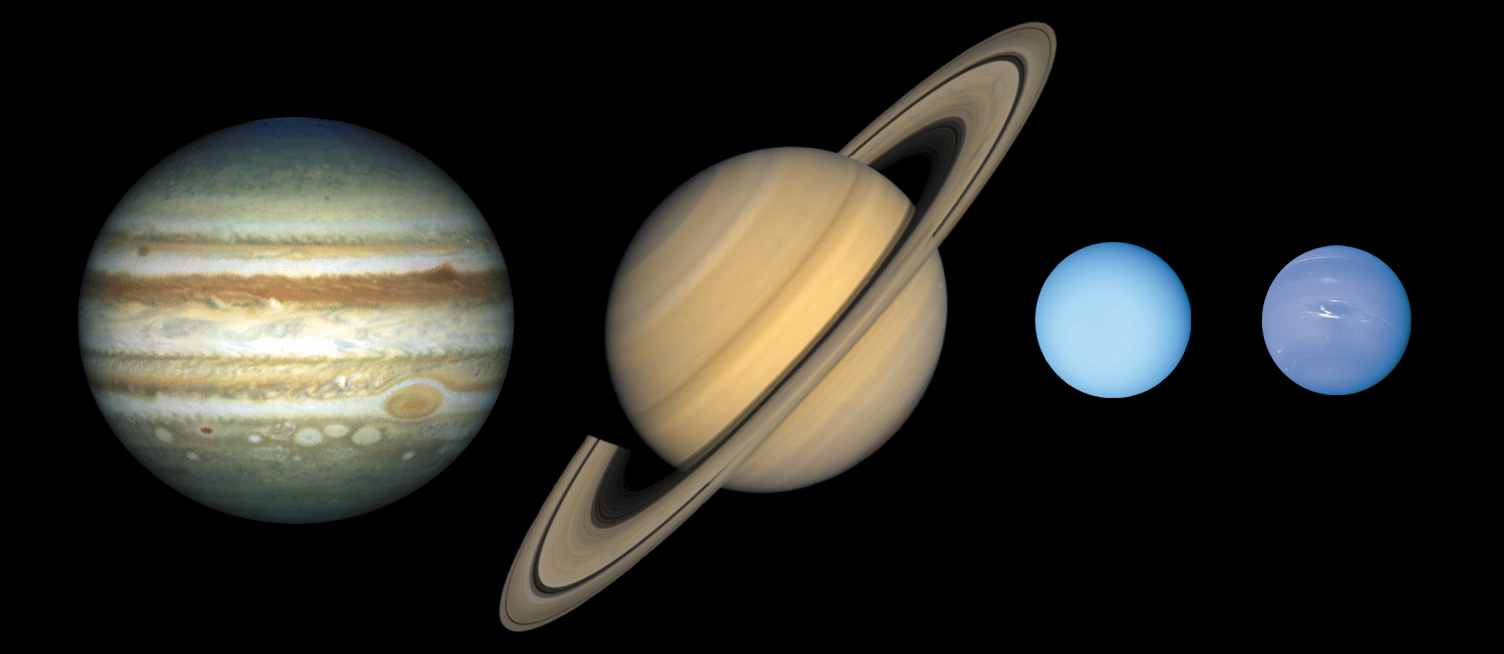 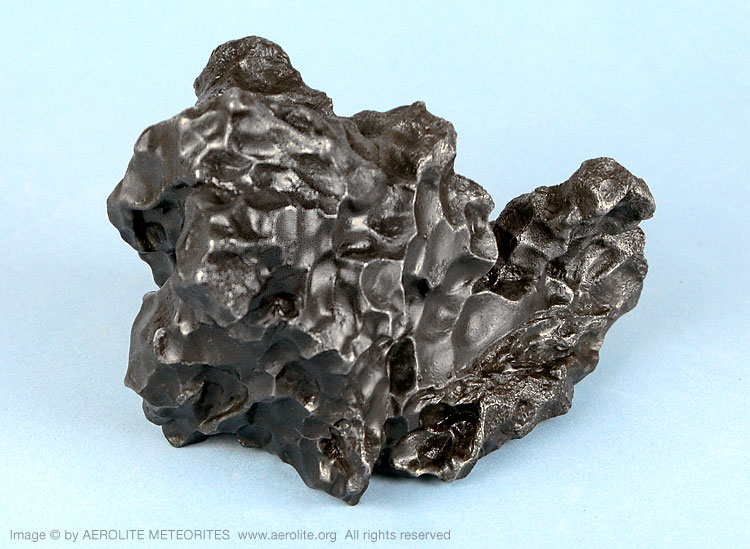 Meteorites
Meteoroids- chunks of rock and debris flying through space.

Meteoroids become meteors- or shooting stars- when they interact with a planet’s atmosphere and cause a streak of light in the sky.
jupiter
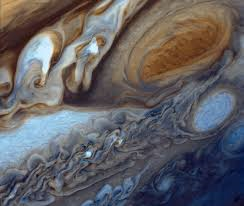 5th planet from the Sun.
Largest planet.
Atmosphere is made mostly of hydrogen, helium and methane.
Great Red Spot is a storm that has lasted for 400 years.
Very small and faint ring system. Discovered by Pioneer 10.
Jupiter
4 large and 59 small moons for a total of 63 moons.
Rotation: 9.9 hours
Revolution: 11.9 years
Distance from the Sun: 5.2 AU.
Ganymede is the largest moon in our solar system. It is larger than Mercury.
4 largest moons are Ganymede, Callisto, Io and Europa.
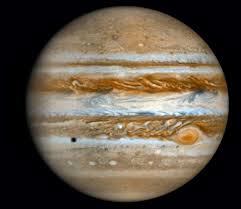 Moons of Jupiter
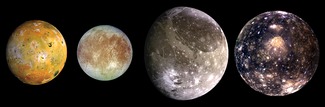 Io- endless volcanic activity.
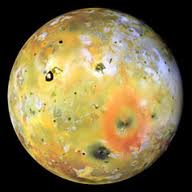 Europa- Thick surface ice with ocean underneath.
Slightly smaller than our moon.
Possibly twice as much water than Earth.
Ganymede- largest moon in our solar system.
May have a salty ocean.
First seen in 1610.
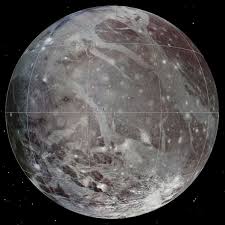 Callisto- unchanged for 4 billion years.
Ancient cratered surface.
Most heavily cratered object in our solar system.
No activity.
saturn
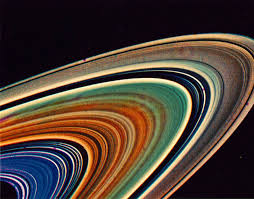 6th planet from the Sun.
Second largest planet.
Atmosphere made up of hydrogen, helium & methane.
53 officially named moons.
It’s largest moon Titan is larger than Mercury. 
Not very dense. Because of this is would float in a giant bathtub of water.
saturn
Large ring system. Saturn and its rings would fit between Earth and the Moon. 
Rotation: 1.7 hours
Revolution: 29.4 years
Distance from Sun: 9.58 AU
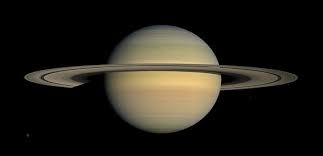 Titan- Earth-like landscape. Liquid methane instead of water and water ice instead of rock.
Titan
Only moon known to have an atmosphere.
Volcanoes spew ice instead of lava.
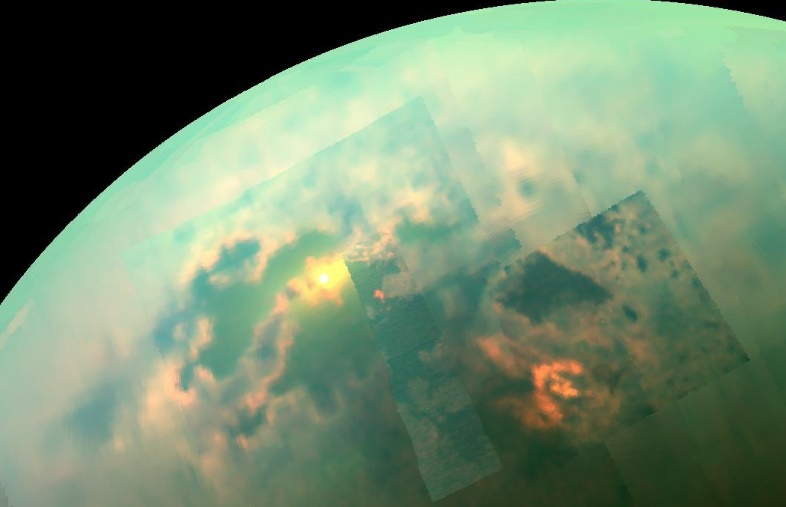 uranus
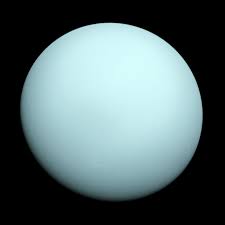 7th planet from the sun.
Third largest planet.
Small faint ring system.
Its axis points toward the Sun so it rotates on its side.
27 moons.
Atmosphere of hydrogen, helium and methane.
Methane causes it to look blue.
Rotation: 17.2 hours
Revolution: 83.7 years
Distance from Sun: 19.2 AU
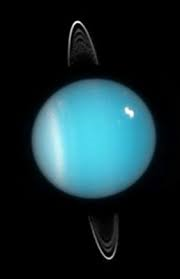 Umbriel- mostly ice with a little bit of rock.
Miranda- scarred surface with concentric canyons.
8th planet from the Sun.
Sometimes it has a great dark spot that is a huge storm system the size of Earth.
Has the fastest winds in the solar system.
Atmosphere is made up of hydrogen, helium and methane.
Neptune has 14 moons.
Its moon Triton has an atmosphere.
It has a small faint ring system.
Rotation: 16.1 hours
Revolution: 163.7 years
Distance from the Sun: 30.05 AU
neptune
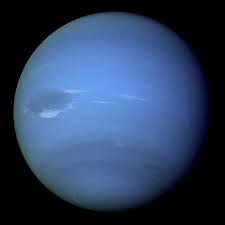 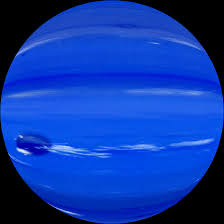 Triton- colder than Pluto, but alive with geysers.
Triton
Discovered in 1846.
Colder than Pluto.
Icy volcanoes that spew Nitrogen gas.
Eventually will collide with Neptune.
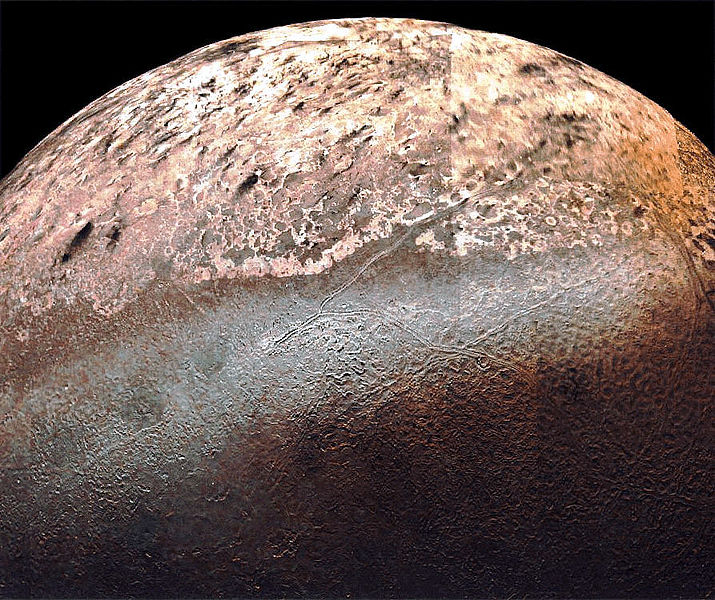 Pluto
Pluto has 5 moons, the biggest moon is called Charon. This moon is half the size of Pluto. Sometimes Pluto’s orbit crosses in front of Neptune’s. So sometimes Pluto is the farthest out and sometimes Neptune is farther out. 

Pluto and Neptune will never
collide because Pluto’s orbit
is tilted.
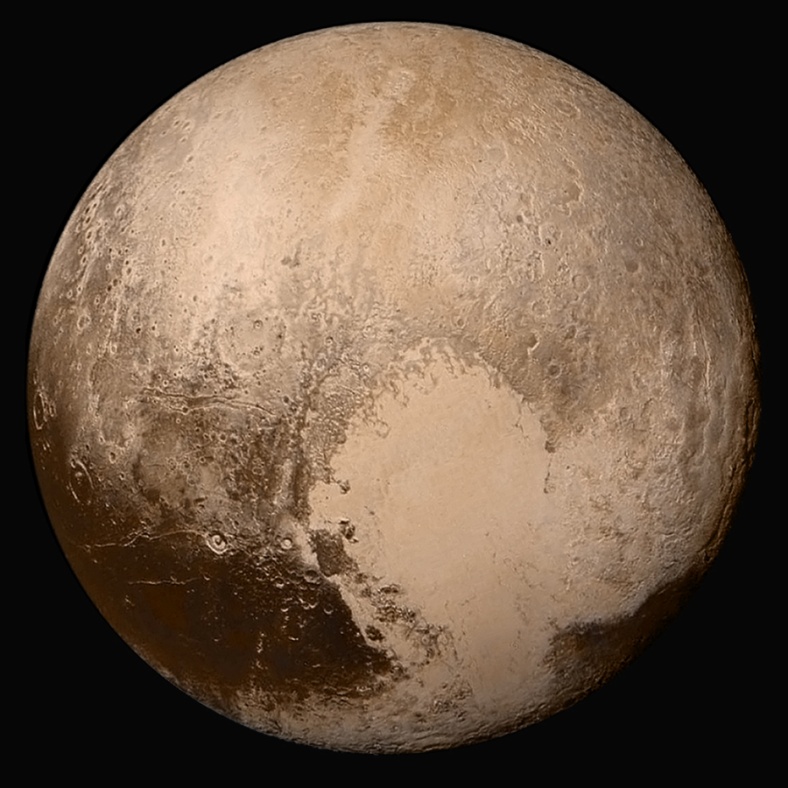 Charon
Frigid surface covered in methane and nitrogen ice.

If not orbiting Pluto it would be a dwarf planet.

May have ice volcanoes.
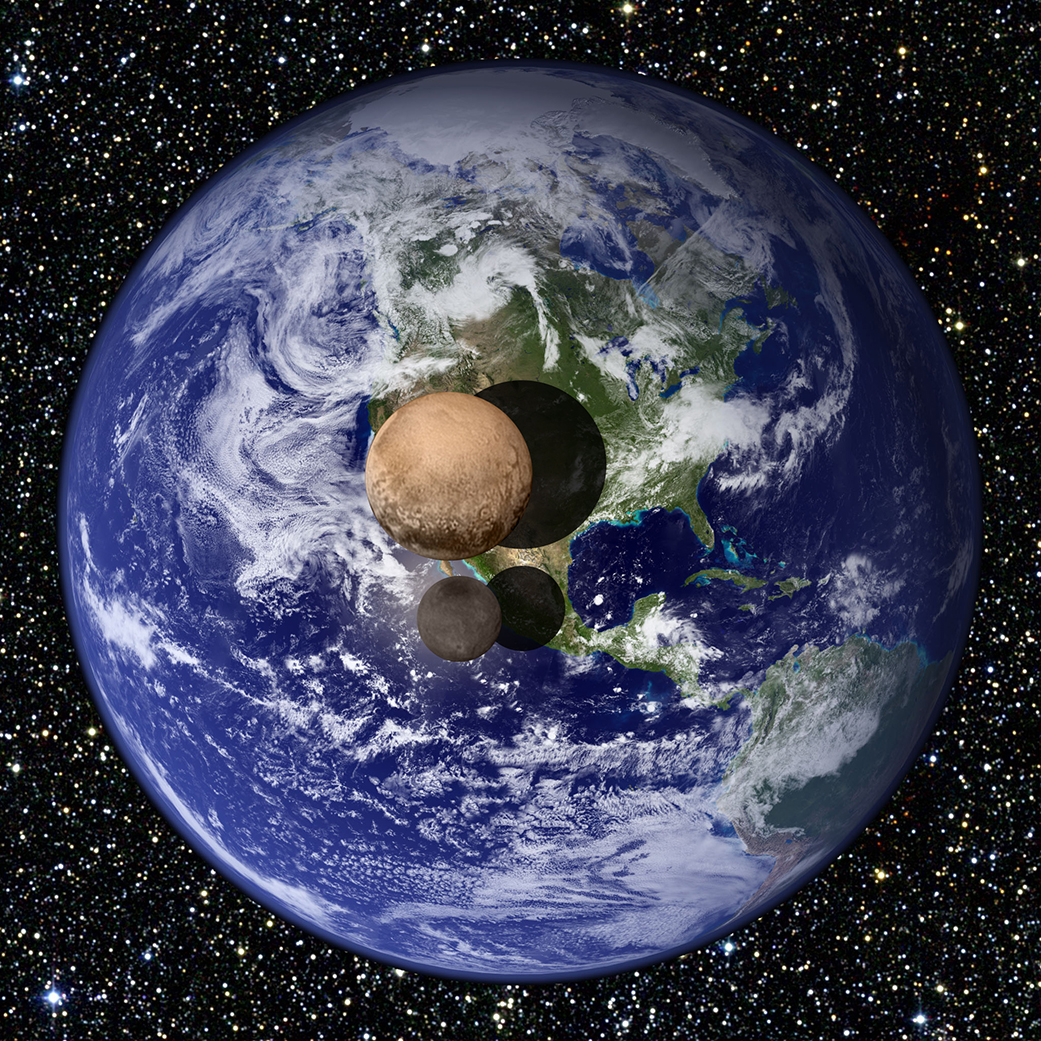 Pluto and Charon compared to the size of Earth.
Kuiper Belt & Oort Cloud
The Kuiper Belt and the Oort Cloud are regions of space. The known icy worlds and comets in both regions are much smaller that Earth’s moon.

The Kuiper Belt is a doughnut-shaped ring extending just beyond the orbit of Neptune. The Oort Cloud is a spherical shell.
Kuiper Belt
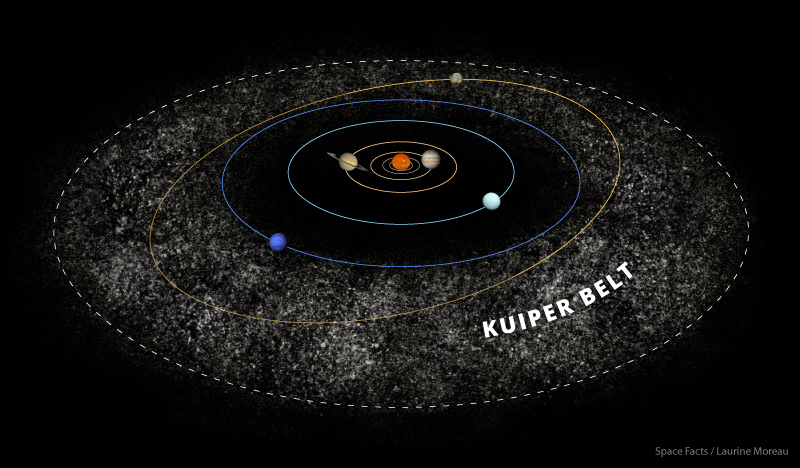 fdas
Oort Cloud
Dwarf Planets
Must orbit a star.
Need to have enough mass to be nearly spherical.
Not have cleared the area around its orbit of smaller objects.
Not be a moon.
Dwarf Planets
Dwarf Planets
Astronomers know that there may be other dwarf planets far out in the solar system. Look for Quaoar, Varuna and Orcus to possibly be added to the list of dwarf planets in the future.
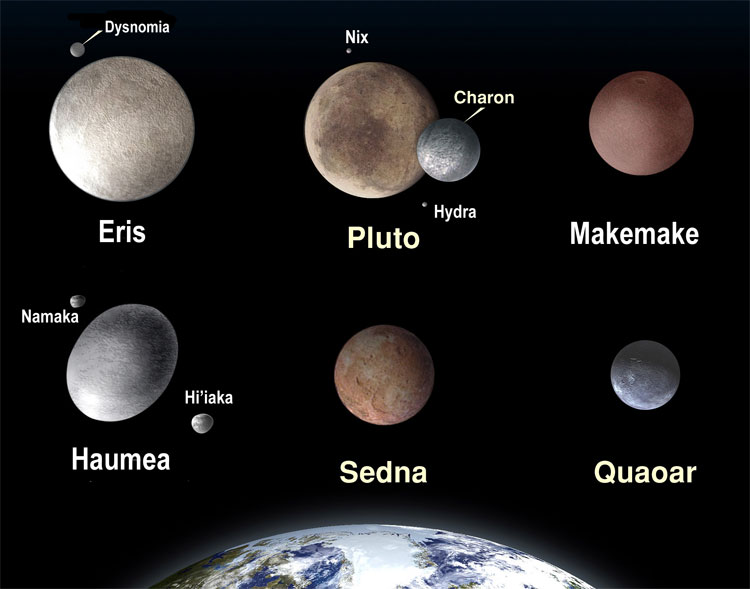 What patterns can you identify among the planets that have a larger diameter?
What properties differentiate a dwarf planet and a planet?
What is AU? Why is this unit used to measure distances in the solar system?
Parts of a comet
Comets
Comets are cosmic snowballs of frozen gases, rock and dust.

A comet warms up as it nears the sun and develops an atmosphere, or coma. The coma may be hundreds of thousands of kilometers in diameter.

The tail of a comet always 
points away from the sun due
to solar wind.
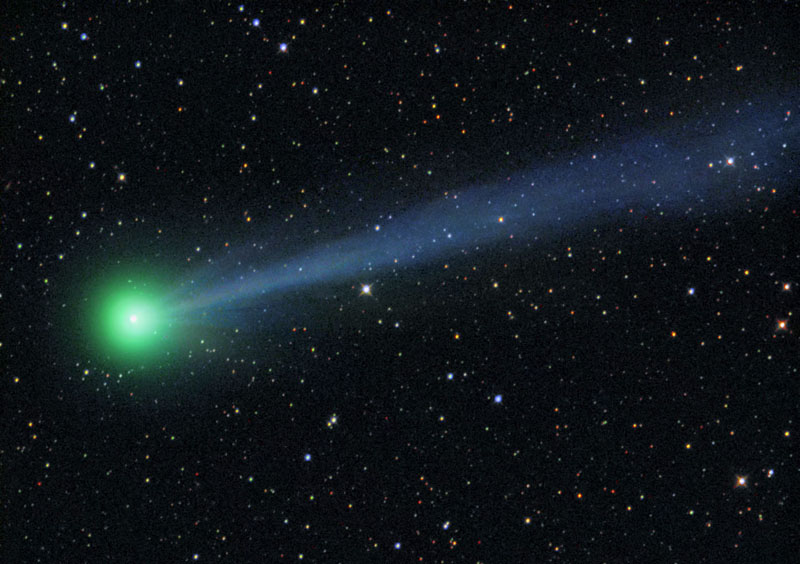 Planet Nine
Planet Nine
Existence predicted by math.
Dominates a region larger than any other planet.
Take 10,000-20,000 years to orbit sun.
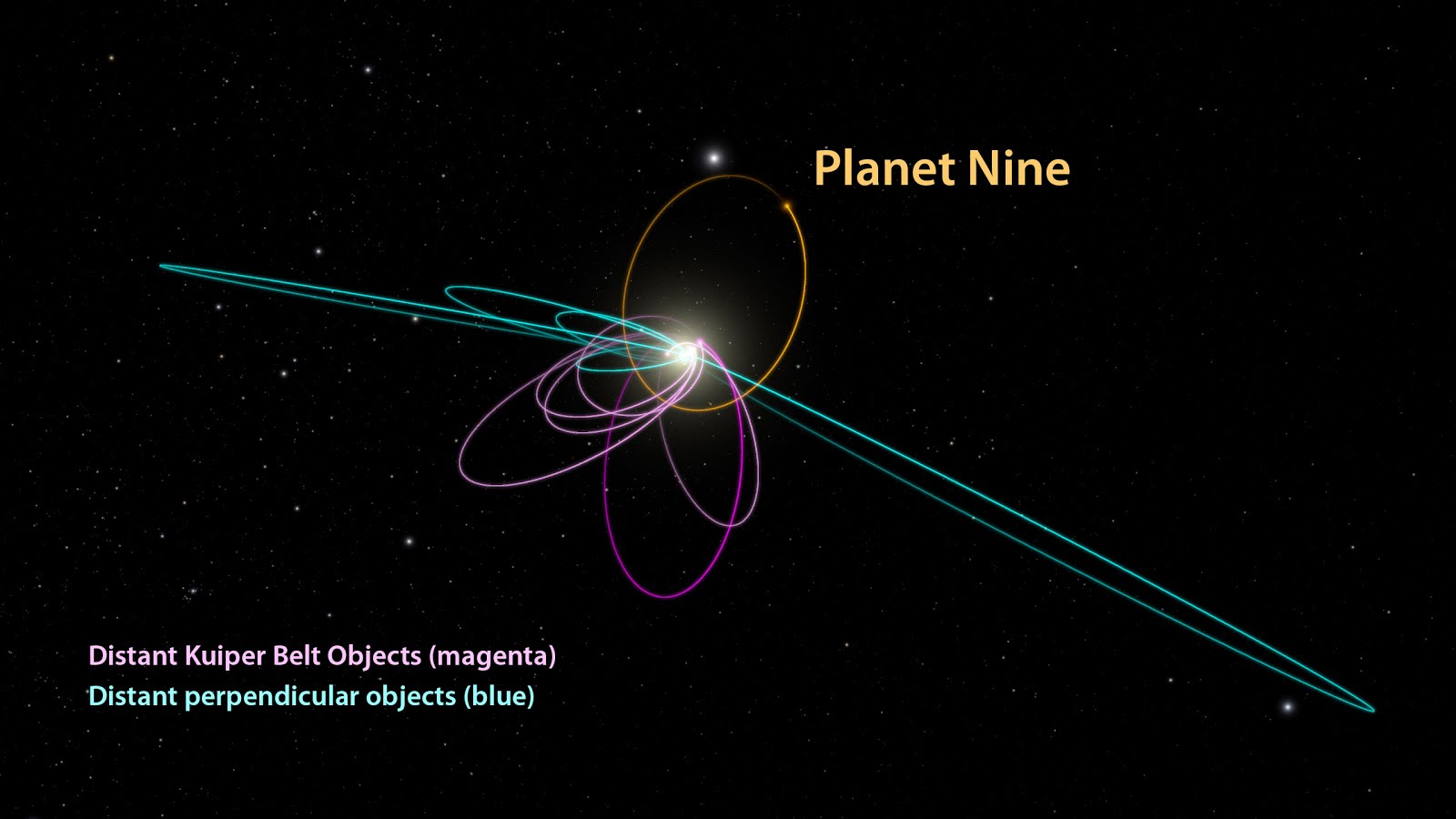 The Milky Way
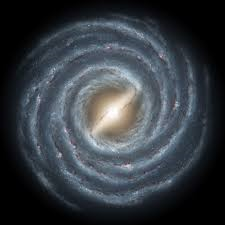 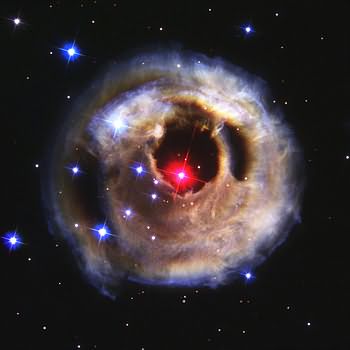 Monocerotis – Star in outer edges of Milky Way
Eagle Nebula
Video- Comparison of planets and stars.
https://www.youtube.com/watch?v=Ov5AHcCQtd8